Parts of speech
Lecture: 2
Instructor: Attiqa Riaz
Activity: 1
…
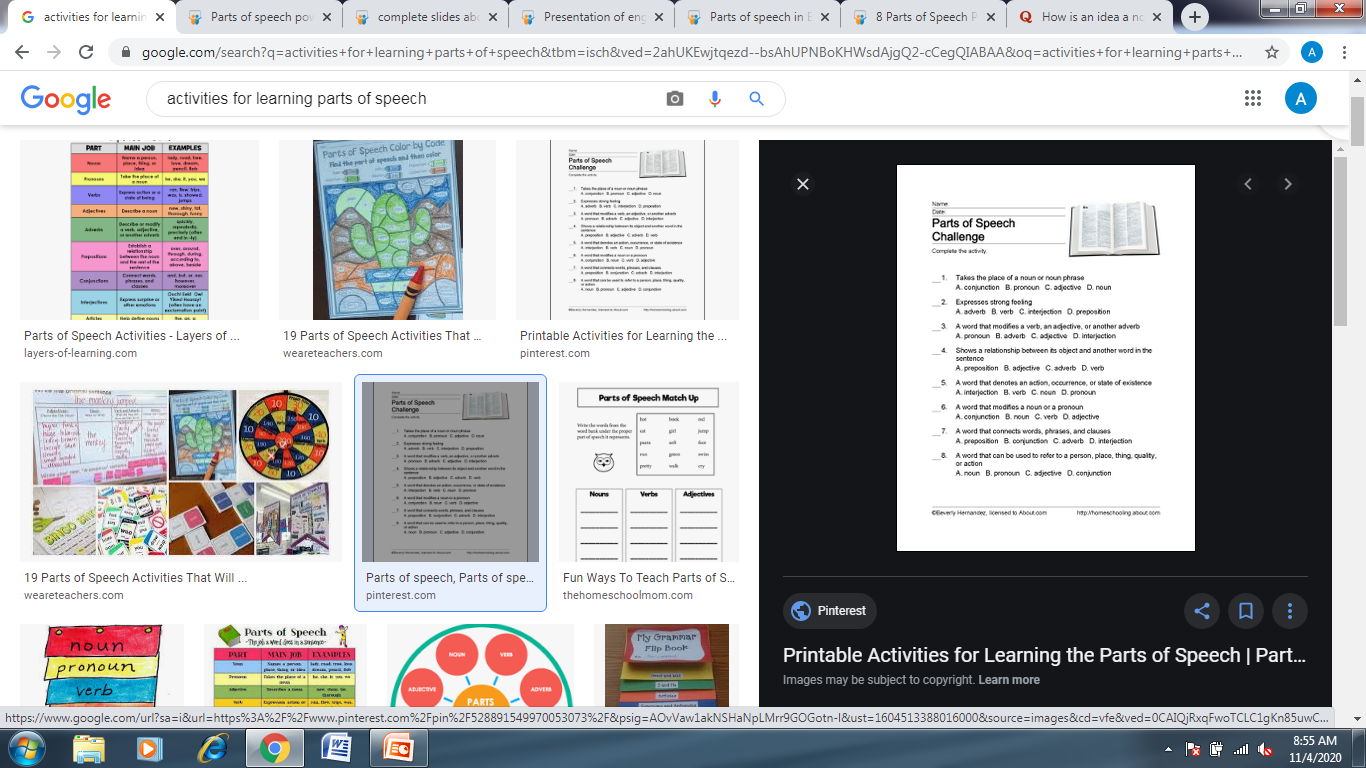 Parts of Speech
Words are divided into different kinds or classes called parts of speech.
They are divided according to their use or the work they do in a sentence.
Parts of speech are also called “word classes”
In English language there are eight categories of parts of speech. This may differ in different languages.
Parts of speech
Noun
Noun is a word used as the name of a person, place, thing, animal, feeling and idea
Examples:
Ahmed is a brave soldier
My pet’s name is Zinc
“Love all, trust a few, do wrong to none” Shakespeare
Lahore is “City of  Gardens”
I thought up a story
Pronoun
A pronoun s a word that replaces noun
It eliminates the need of repetition
It ma stand for a place, person, animal, thing or idea
Example: 
Hina talked to Hina’s sister / Hina talked to her sister
Adnan congratulated himself on good grades
Maria and Saba helped each other in their homework
Adjective
A word which describes more about noun or pronoun is called adjective
It tells what kind, how many,  or which one
Example:
Erin has blonde hair
Lemons were sour
He has a red sports car
This is an apple
Verb
A verb is the action of the sentence
It shows what someone or something is doing (subject)
Every statement/ sentence must has a verb
Example 
Erick is running the 5K
He has been sick
He rode the horse to victory
Ali is a nice boy, he goes to school daily
Adverb
An adverb is a word that modifies an action verb
They describe how an action is performed
They tell how much, how often, when and where something is done.
Example:
The man sat alone
The fish jumped quickly into the river
The teacher graded the homework carefully
Preposition
A preposition introduces a noun or a pronoun
The word that preposition introduces is an object
It is a word that tells about position or direction
Example:
She worked at her desk
The sun was in the sky
The book is on the table
The children climbed the mountain without fear
Conjunction
A conjunction is a word that joins words or group of words together
Examples:
Fahad likes to eat but Haider likes to play
Although the students were tired, they still participated
George likes to swin and play at the beach
Interjection
An interjection is a word that shows strong emotions
These help to voice to one’s writing as they liven up a sentence
Examples:
Wow! You did a fabulous job
Hey! Are you okay?
Oops! I did it wrong again
Activity: 2